Storage management and caching in PAST
Presented by 
Baskar Rethinasabapathi
1
Peer-to-peer systems
Widely deployed 
 Napster – not pure p2p, used centralized database of servers
 Gnutella
 BitTorrent

Primary motivation: File sharing
Problems: Congestion, No good caching mechanism
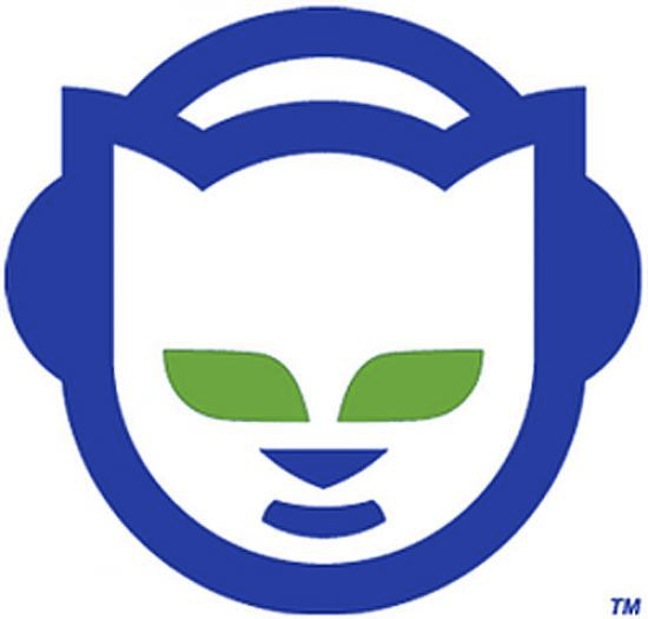 2
[Speaker Notes: Discuss 
How the systems evolved during the same time?
What was the initial motivation?
File sharing
What some popular systems compromise on?
Single point of failure, caching]
Peer-to-peer systems
OceanStore – transactional storage, allows updates
 FarSite – no content location and routing, traditional filesystem semantics
 FreeNet, FreeHaven, Eternity – strong security paradigms
 CFS – weak persistence, read-only file sharing, built on Chord

PAST belongs to this class
Primary motivation: p2p archival storage
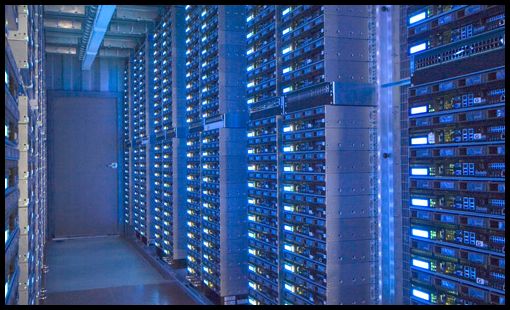 3
[Speaker Notes: Discuss 
-OceanStore provides a global, transactional, persistent storage service that supports serializable updates on widely replicated and nomadic data
distributed directory service is used in FarSite to locate content;
FreeNet, FreeHaven and Eternity are more focused on providing strong anonymity and anti-censorship
CFS is a decentralized, cooperative read-only storage system, intended solely as a file sharing medium

What class of problems does PAST try to address?]
How PAST differs?
PAST – large scale, persistent peer-to-peer storage utility
 Strong persistence
 High availability
 Scalability
 Security
4
[Speaker Notes: Discuss design motives
Strong persistence - Inserted files are replicated on multiple nodes
Availability - With high probability, the set of nodes over which a file is replicated is diverse in terms of geographic location, ownership, administration, network connectivity etc
Scalability - PAST achieves global storage utilization in excess of 98%
Security - public-key cryptosystem and the cryptographic hash function used in PAST, use of smartcards
Each smartcard’s public key is signed with the smartcard issuer’s private key for certification purposes.
The smartcards generate and verify various certificates used during insert and reclaim operations and they maintain storage quotas]
PAST – key design features
File system semantics
quasi-unique file id
Quasi-random node id
No facilities for searching, directory look-up or key distribution
 Routing strategy – Pastry
 Operations
fileId = Insert(name, owner-credentials, k, file)
file = Lookup(fileId)
Reclaim(fileId, owner-credentials)
 Load balancing
5
[Speaker Notes: Discuss the APIs in detail
Quasi-identifiers are pieces of information that are not of themselves unique but can be combined with other quasi-identifiers to create a unique identifier
Provides immutability to files, cannot be inserted multiple times
- assumed that users interact primarily with a conventional filesystem, which acts as a local cache for files stored in PAST
K user specified , number of diverse nodes
Insert - SHA-1 hashcode of the file’s textual name, the client’s public key, and a random salt
(file size times k) is debited against the client’s storage quota]
Popular routing schemes
Chord
 Pastry
 CAN – d-dimensional space
 Tapestry

 Why Pastry?
6
[Speaker Notes: Apart from being a Microsoft product, how ideal is pastry for PAST?
Better suited for diverge nodes
Log n insert and log n lookup
Main reason: Locality preference, the leafset in pastry are closely located and hence less time to send and receive messages]
Pastry – some key concepts
Chord like ring
 Leaf Set
 Prefix matching
 log(N) hops
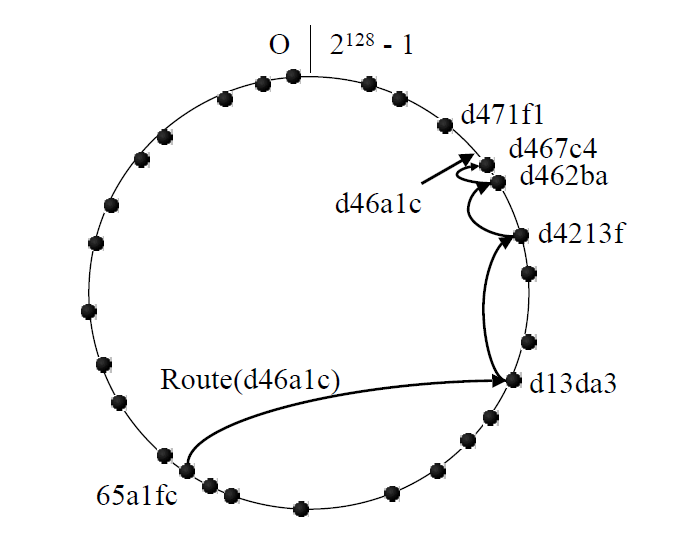 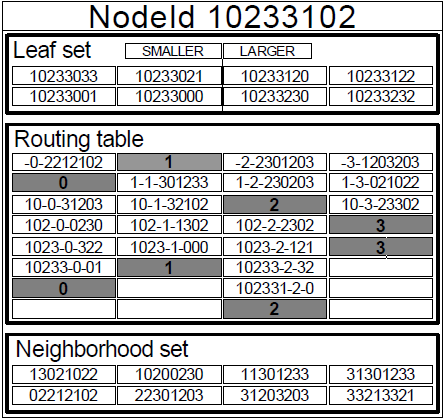 7
[Speaker Notes: Give an example routing to a particular node using the id prefix
-Each Pastry node has a unique, 128-bit nodeId and a routing table
each entry maps a nodeId to the associated node’s IP address
Leafset – numerically closest l/2 smaller and larger ids
Neighbor hood set - not used in routing, but is useful during node addition/recovery
starts by forwarding to a neighbor with the largest matching prefix]
Managing the Storage
Design Goal
rely only on local coordination among nodes with nearby nodeIds
 Storage Imbalance - causes
File size distribution
Per-node capacity
File assignment to nodes
 Storage Imbalance – strategy
Replica Diversion
File Diversion
8
[Speaker Notes: Discuss
Example scenarios of imbalances
When each diversion technique is needed]
Diversion in detail
Replica Diversion
Animation on how nodes A and its leaf B and C handle this scenario
Policies
Accepting replicas to local store
Selecting a node to store a diverted replica
Deciding when to divert a file to a different nodeId space
 File Diversion
 Maintaining replicas
Why is it hard? What are the possible bottlenecks?
 Encoding technique
Reed-Solomon
9
[Speaker Notes: Explain the questions raised in detail
Encoding –brief representation]
Storage Experiment
NLANR Web proxy logs
 File semantics from file systems of authors
 Is this the right workload?
 Parameters involved
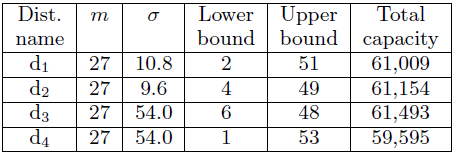 10
[Speaker Notes: Brief the experiment setup
Selecting an appropriate workload to evaluate a system
like PAST is difficult, since workload traces for existing
peer-to-peer systems are not available and relatively little is
known about their characteristics]
Stats – for insert failures
Eventually, the system reaches full utilization, but large files still contribute to higher ratio of failures
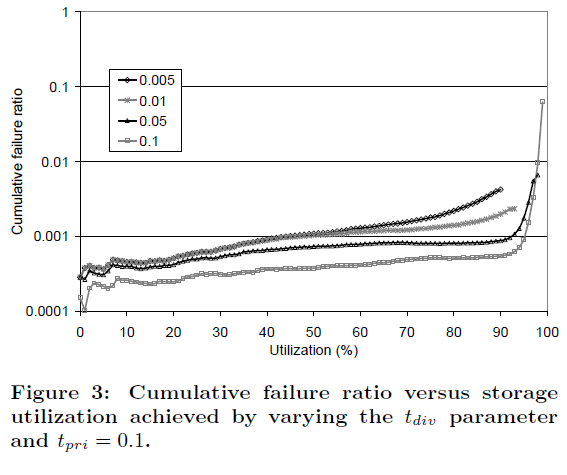 11
[Speaker Notes: Explain the graph- the ideal threshold for primary and diversion replicas are experimentally achieved by varying them
But works well for small files only
Dataset does not reflect all possible challenges that could arise]
Stats – for diversions
After around 80% utilization, replica redirects increase to atmost 3
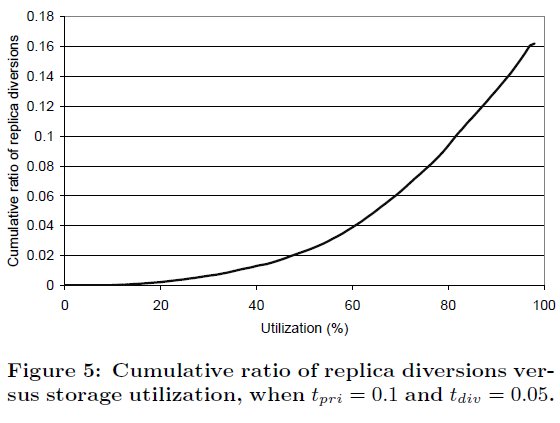 12
[Speaker Notes: Explain the graph
- This is pretty straightforward as, higher utilization means many failures and hence more redirects]
Stats – for insertion failures
Failure rate for large files is always high
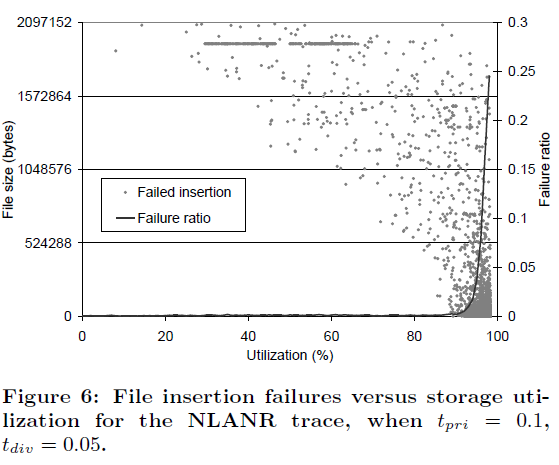 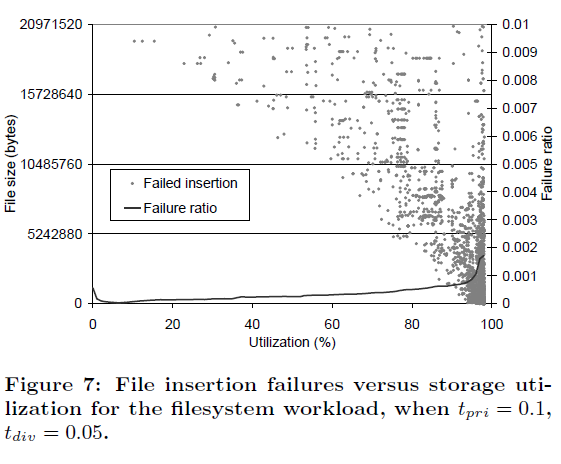 Failure rate mostly remains very low till 90%
13
[Speaker Notes: Explain the graph
- How it achieves so good utilization? But not for large files]
Caching
Goal
minimize client access latencies
maximize the query throughput
balance the query load
 Handling popular files
 Cache insertion policy
 Cache replacement policy
Greedy Dual Size Policy
14
[Speaker Notes: Explain GD policy and reason why better than LRU]
No caching means more hops for hitting replicas
Stats - caching
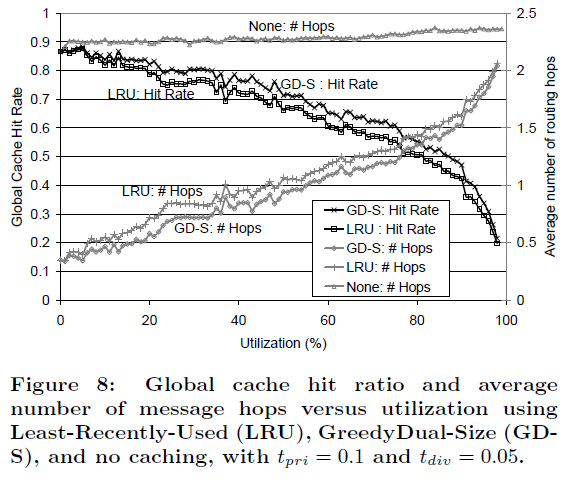 NLANR traces from clients mapped 
    to individual PAST nodes
 Comparing total routing hops
GD-S policy vs LRU Policy
Starts performing better than LRU after attaining higher utilization
15
[Speaker Notes: Explain no caching line
Why better than LRU after 80%]
Does PAST meet its design goals?
the use of randomization to ensure diversity – pastry - Yes
 load balancing – replication strategy – Yes, but not varied dataset to prove
 quota system that balances supply and demand of storage in the system 
    – Yes, good for security as well
16
[Speaker Notes: - Yes but, could have taken a larger dataset]
Comments
How good is Pastry’s approach to randomize node ids?
Network congestion if too physically diverse?
 Systems that improve PAST’s primitive file system operations?
 Can diversion be done in chunks than entire files?
 …
17
[Speaker Notes: - Overall a promising system]